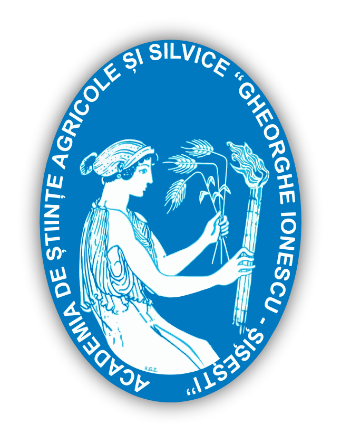 ACADEMIA DE ȘTIINȚE AGRICOLE ȘI SILVICE 
“GHEORGHE IONESCU ȘIȘEȘTI”
INSTITUTUL DE CERCETARE – DEZVOLTARE PENTRU VITICULTURÃ SI VINIFICAŢIE VALEA CÃLUGÃREASCÃ
Etape in dezvoltarea cercetarilor din domeniul viticulturii si vinificatiei la Valea Calugareasca (1950-1967)Marian ION, Elena BRINDUSE, Irina Georgiana BALANESCU, Cristian BURLACU
REZUMAT
Lucrarea prezintă o trecere în revistă a activităţilor de realizare a infrastructurii si de cercetare, realizate de Statiunea Experimentalã Viticolã Valea Călugărească, in doua etape, de la înfiinţarea acesteia în anul 1950, până în anul 1957, sub coordonarea ICAR si în perioada 1958-1967 sub coordonarea ICHV. Au fost realizate investiţii majore, constand in: laboratoare moderne, plantaţii experimentale noi, pepiniera, combinat de vinificaţie etc, care au permis efectuarea de cercetari de varf si obţinerea unor rezultate deosebite. Rezultatele stiintifice cu caracter practic au stat la baza recomandãrilor pentru producţie. Actiunile de promovare a produselor obtinute din activitatea de cercetare, prin participarea la concursuri, expozitii si degustari efectuate, au contribuit la cresterea vizibilităţii staţiunii. Prin rezultatele teoretice si practice obtinute, statiunea a avut o contributie importantã la modernizarea viticulturii si vinificatiei din podgoria Dealu Mare.
Rezultate obtinute
studiul privind comportarea a 24 soiuri vinifera în culturi comparative;
obţinerea a peste 3000 puieţi hibrizi;
stabilirea regimului de irigaţie pe terenurile în pantă terasate;
perfecţionarea metodelor de prognoză şi avertizare a tratamentelor;
cercetări asupra producerii vinurilor printr-o tehnologie nouă, de tip industrial;
Recomandări pentru producţie
Elaborarea unei lucrãri de sinteză a rezultatelor cu aplicabilitate practicã.
REZULTATE ȘI DISCUȚII
PERIOADA 1950-1957
Constituirea patrimoniului
147 ha, dc: 17,5 ha, amenajate antierozional;
colecţie ampelograficã (>300 soiuri);

Rezultate obtinute
studiul comportarii a 150 de soiuri
(Gh. Constantinescu si col., 1970);
efectuarea lucrări de hibridare sexuată, obţindu-se peste 4000 puieţi hibrizi;
studiul influenţei incarcaturii de rod asupra producţiei de struguri.
Stabilirea influentei fertilizarii extraradiculare asupra recoltei de struguri;
studiul privind stabilirea momentului optim de recoltare a strugurilor; 

PERIOADA 1950-1967
Constituirea patrimoniului
1036 ha, din care 600 ha irigate si 64,5 ha amenajate antierozional;
60 ha pepiniera viticola;
cramã modernã de 500 vagoane;
complex pentru altoire (1,5 mil. viţe anual);
4 laboratoare ; 5 staţii meteorologice proprii;
depozit frigorific de 597 mc;
Creşterea vizibilităţii staţiunii
participarea la peste 16 concursuri de vinuri si la 3 concursuri de struguri de masa
(M. Ion si col., 2022);
CONCLUZII
In perioada 1950-1967, au fost efectuate investitii majore care au permis realizarea unor cercetari la standarde internationale. Rezultatele stiintifice  deosebite si actiunile de promovare au contribuit la cresterea vizibilitatii SEV Valea Calugareasca.
BIBLIOGRAFIE
Constantinescu, Gh. si colab. (1970). Amplepografia RSR. Ed. Academiei RSR. 670 pg.
ION M, si colab. (2022). 70 de ani de activitate ştiinţifică în sprijinul viticulturii şi vinificaţiei româneşti, Ed. PIM Iasi, 88 pag.
CONFERINTA ANIVERSARA ICAR ed. III
Bucuresti, 30 mai 2024